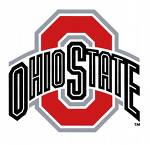 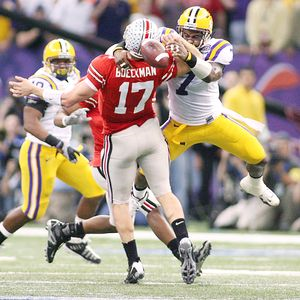 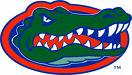 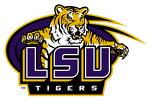 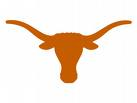 Big Ten Football: Lack of BCS success due to speed?
Luke Ivey and Riley McCracken
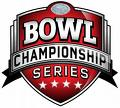 Background On The Topic
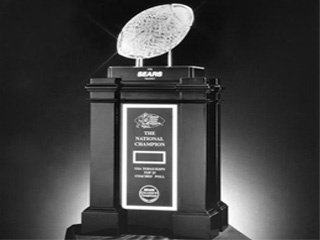 Many have claimed that the Big Ten Conference’s perceived lack of success in BCS and bowl games is due to a lack of speed
It has been said recently that Big Ten football teams are too big and too slow to compete on the national stage, especially with teams from southern conferences like the SEC and the Big 12
We decided to test this using the standard measurement of football speed, the 40 yard dash
Background On The Topic
A player runs 40 yards, and is timed from start to finish, with either electronic timing systems or a stopwatch
The 40 yard dash is a great measure of a player’s overall straight line speed
Using posted 40 yard dash times from football websites Rivals.com and Scout.com, we decided to compare Ohio State with LSU and Florida, and 2 teams each from the Big Ten and SEC
BCS Records
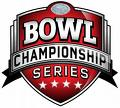 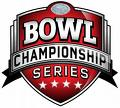 Conference with most BCS bowl appearances Big Ten (19)
Conference with most BCS bowl game wins SEC (12)
Conference with most championships SEC (5)


3 -8 in BCS bowl games
Haven’t won a BCS game since January 3, 2006 - FedEx Orange Bowl: #3 Penn State (10-1, Big Ten champion) 26, Florida State (ACC champion) 23 (3 OT)
Big Ten – Last 5 seasons in BCS
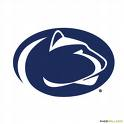 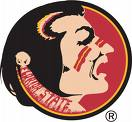 LSU
Ohio State
Florida
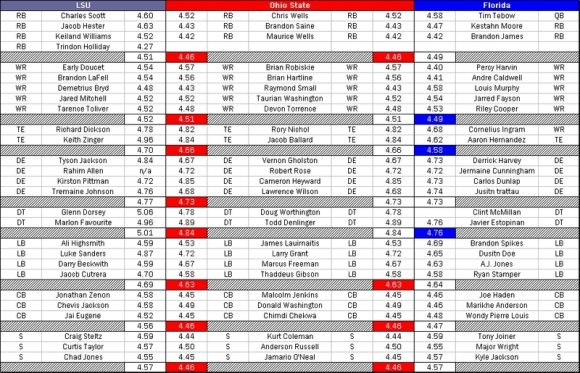 Defense Comparison
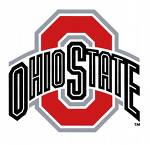 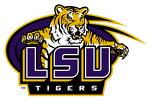 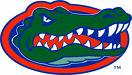 Offense Comparison
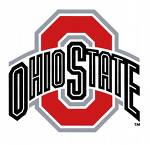 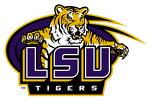 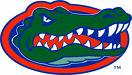 T- Value Test for OSU/Florida Offense
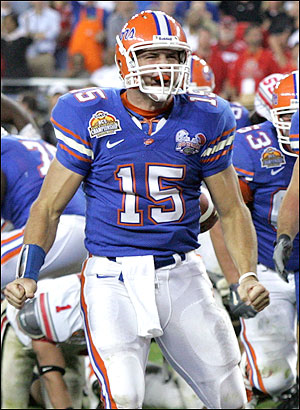 Two-sample T for Ohio State Offense vs Florida Offense

                    	N    Mean   StDev  SE Mean
Ohio State Offense  3   4.543   0.104    0.060
Florida Offense     	3  4.5200  0.0520    0.030


Difference = mu (Ohio State Offense) - mu (Florida Offense)
Estimate for difference:  0.0233
95% CI for difference:  (-0.2657, 0.3123)
T-Test of difference = 0 (vs not =): T-Value = 0.35  P-Value = 0.761  DF = 2
No significant difference
T-Value Test for OSU/LSU Defense
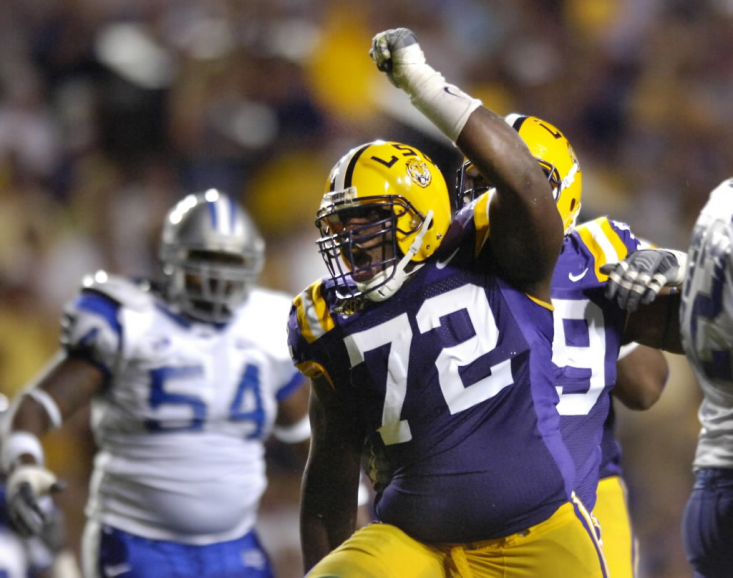 Two-sample T for Ohio State Defense vs LSU Defense

                   	 N   Mean    StDev    SE Mean
Ohio State Defense   5    4.624     0.167    0.075
LSU Defense        	  5    4.720    0.184    0.082

Difference = mu (Ohio State Defense) - mu (LSU Defense)
Estimate for difference:  -0.096
95% CI for difference:  (-0.359, 0.167)
T-Test of difference = 0 (vs not =): T-Value = -0.86  P-Value = 0.417  DF = 7
No significant difference
More Testing: Mediocre Teams
Our tests proved that there was no statistically significant difference between Ohio State and LSU / Florida, when they played in the BCS National Championship
It’s been said that the SEC is a faster conference from top to bottom, so we decided to take two teams from the Big Ten and SEC who had similar records, and compare them side by side. These teams are Michigan State and Ole Miss, and Northwestern and South Carolina
Northwestern vs. South Carolina
SC QB	SC RB	SC WR	SC OL
4.65	4.4	4.45	4.80
		4.40	5.00
		4.71	5.19
			4.90
			4.91
NW QBs	NW RB	NW OL	NW WRs
4.6		4.44	4.80	4.6
			4.90	4.6
			4.80	4.4
			4.85	
			5.20
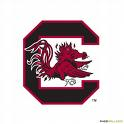 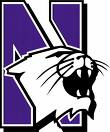 Michigan State  vs.   Ole Miss
MSU QB	MSU RB	MSU WR   MSU OL
4.8	4.4	4.51	    5.25
	4.6	4.40	    5.30
		4.89	    5.74
			    5.10
			    5.28
Miss QB	Miss RB	Miss WR	Miss OL
4.62	4.5	4.69	5.60
	4.5	4.50	5.20
		4.70	5.05
			5.11
			5.25
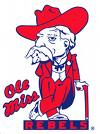 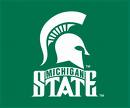 South Carolina / Ole Miss
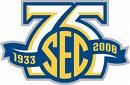 QB AVG   4.63
RB AVG	4.46
WR AVG	4.57
OL AVG	5.1
Northwestern/ Michigan State
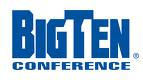 QB AVG	 4.7
RB AVG	 4.48
WR AVG	 4.56
OL AVG	 5.12
No significant difference
N    Mean    StDev     SE Mean
Big Ten QB  	2    4.700      0.141       0.10
SEC QB      		2    4.6350    0.0212     0.015


Difference = mu (Big Ten QB) - mu (SEC QB)
Estimate for difference:  0.065
95% CI for difference:  (-1.220, 1.350)
T-Test of difference = 0 (vs not =): T-Value = 0.64  P-Value = 0.636  DF = 1
Going Further…
After testing and de-bunking the myth of a significant SEC speed advantage as the reason for their recent bowl success, we decided to look at how height and weight may have factored into the equation
The Big Ten has been known as a “power football” conference, and as such is geared more towards larger players, especially in the trenches. So we decided to look at the 2009 Fiesta Bowl game between Ohio State and Texas, to see if there was a big difference between the size of OSU’s players and Texas’ players.
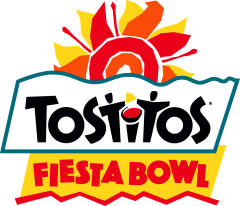 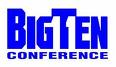 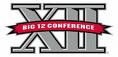 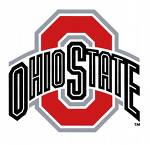 Minitab Project
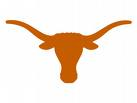 The following is a set of four two sample t-tests regarding the difference in average height and weight between Buckeye and Longhorn Offensive and Defensive linemen from the Fiesta Bowl
We decided to find the difference between Texas and Ohio State in that order (Tex-OSU) because Texas won the game and if all other factors could be controlled should be statistically bigger
O-Line
Two-sample T for TexHtOL vs OSUHtOL

         	     N   Mean  StDev  SE Mean
TexHtOL  14  77.07   1.44     0.38
OSUHtOL   9  76.44   2.30     0.77


Difference = mu (TexHtOL) - mu (OSUHtOL)
Estimate for difference:  0.627
95% CI for difference:  (-1.240, 2.494)
T-Test of difference = 0 (vs not =): T-Value = 0.73  P-Value = 0.478  DF = 12
Two-sample T for TexWtOL vs OSUWtOL

          	      N   Mean  StDev  SE Mean
TexWtOL  14  298.9   15.3      4.1
OSUWtOL   9  294.9   18.4      6.1


Difference = mu (TexWtOL) - mu (OSUWtOL)
Estimate for difference:  3.97
95% CI for difference:  (-11.88, 19.82)
T-Test of difference = 0 (vs not =): T-Value = 0.54  P-Value = 0.600  DF = 14
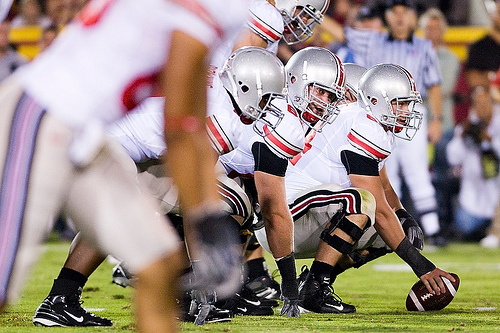 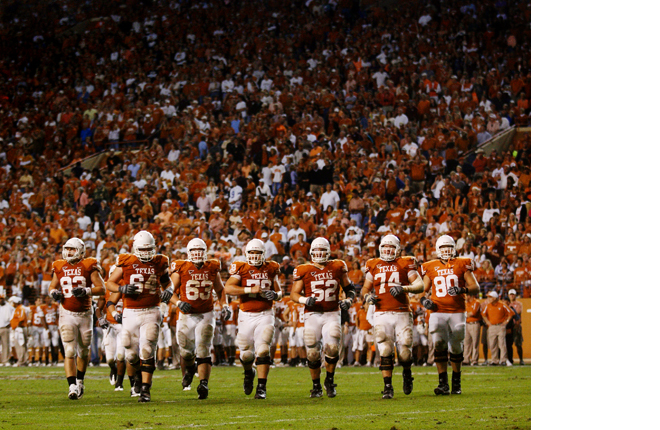 D-Line
Two-sample T for TexHtDL vs OSUHtDL

          	      N   Mean  StDev  SE Mean
TexHtDL  17  74.65   1.32     0.32
OSUHtDL   8  75.25   1.58     0.56


Difference = mu (TexHtDL) - mu (OSUHtDL)
Estimate for difference:  -0.603
95% CI for difference:  (-2.021, 0.815)
T-Test of difference = 0 (vs not =): T-Value = -0.94  P-Value = 0.369  DF = 11
Two-sample T for TexWtDL vs OSUWtDL

                   N   Mean  StDev  SE Mean
TexWtDL  17  262.4   25.0      6.1
OSUWtDL   8  278.4   23.8      8.4


Difference = mu (TexWtDL) - mu (OSUWtDL)
Estimate for difference:  -16.0
95% CI for difference:  (-38.3, 6.2)
T-Test of difference = 0 (vs not =): T-Value = -1.54  P-Value = 0.145  DF = 14
Findings
All of the confidence intervals capture a difference of zero and no p-values are statistically significant
So, let’s look at the intervals graphically.
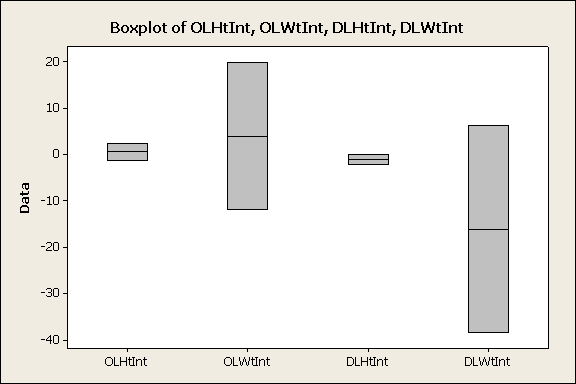 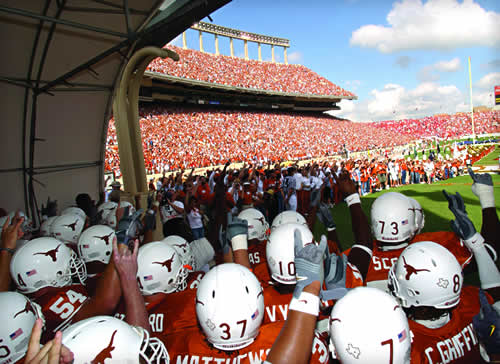 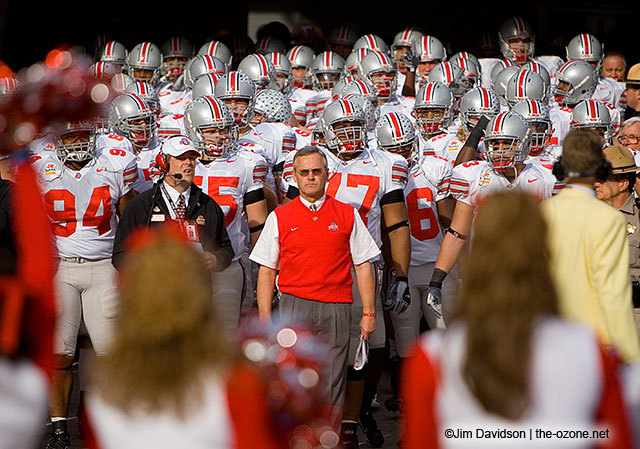 So…
Neither the speed nor size myths seem to hold much statistical significance…


It must be something else…
Possible Explanations
The methods of weight-training (power lifting vs. “explosive” lifting) and agility training (plyometrics, ladder drills, cone drills and shuttle runs) may be a possible explanation
Players outside of the Big Ten may simply have a better understanding of the offensive and defensive schemes
Coaching methods in the Big Ten may be too conservative and not creative enough to match up with coaches from the Big 12 and the SEC
There may be no real explanation, and in a few years the tables will have turned, and the Big Ten will once again be winning BCS games.
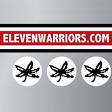 Sources
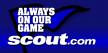 http://www.elevenwarriors.com/2007/12/ali-baba-and-the-40-time-thieves.html
www.Scout.com
www.Rivals.com
http://www.sportingnews.com/yourturn/viewtopic.php?t=426992
http://www.crimsonandcreammachine.com/2009/3/12/794513/the-sec-speed-myth-debunke
http://en.wikipedia.org/wiki/Bowl_Championship_Series
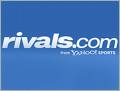 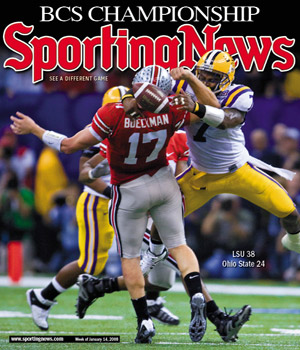 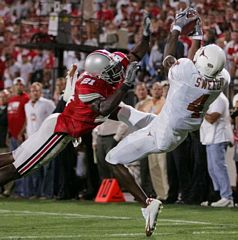